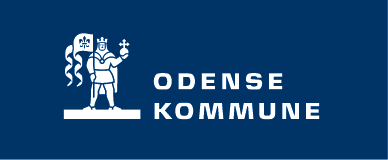 1)   Udviklingen i antal mikrobiologiske overskridelser på vandværkerne i Odense 2)   Undersøgelser af pesticidtruslen mod grundvandet i Odense
Repræsentantskabsmøde i KVO 
Torsdag den 7. april 2016


Richard Jensen
Odense Kommune
1) Udviklingen i antal mikrobiologiske overskridelser på vandværkerne i Odense
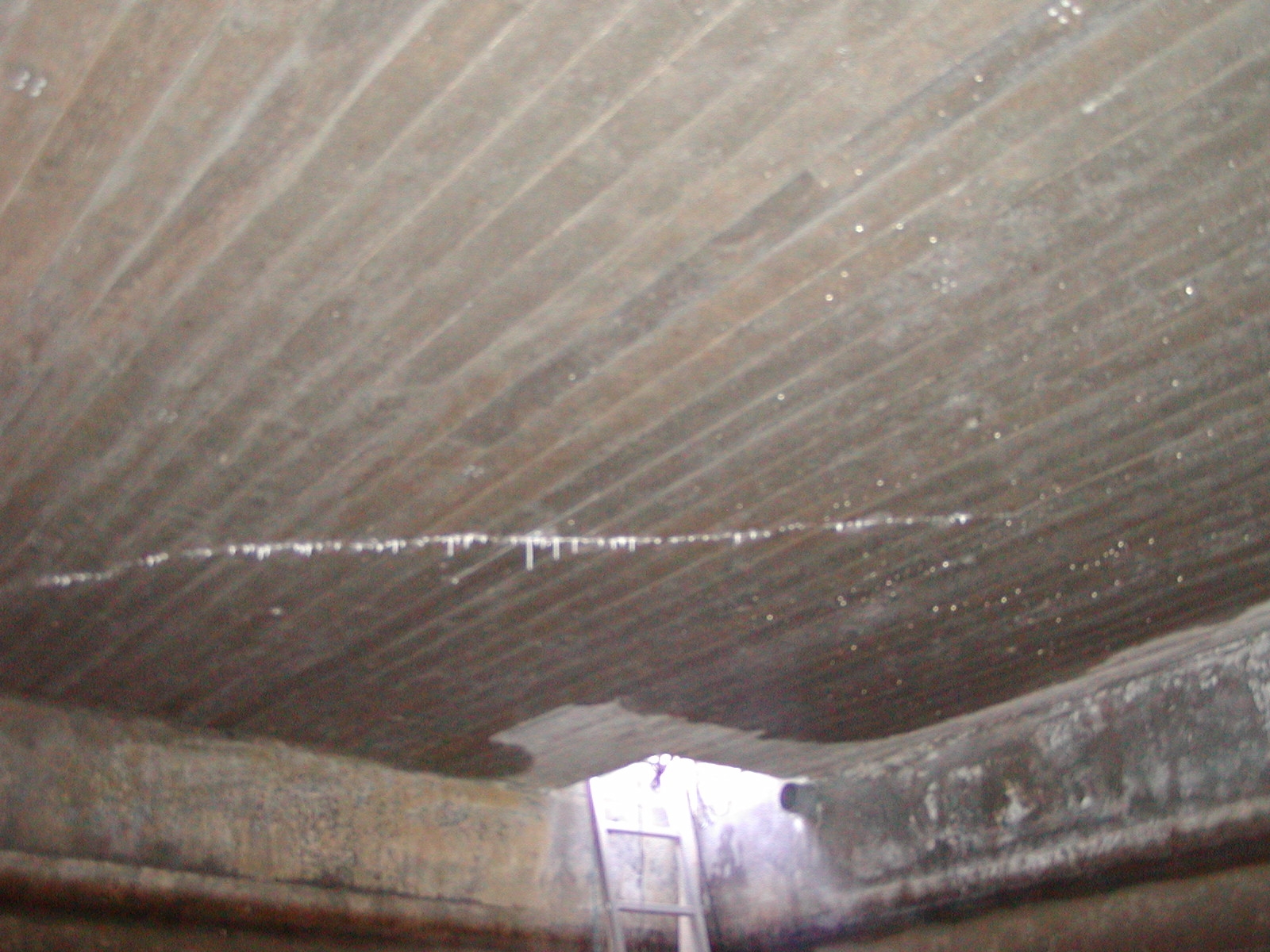 Antal mikrobiologiske Overskridelser fundet i den obligatoriske kontrol
U: Udvidet kontrol

N: Normal kontrol

B: Begrænset kontrol
Antal overskridelser i alt (U+N+B)
Fundet ved afgang fra vandværket (U+N)
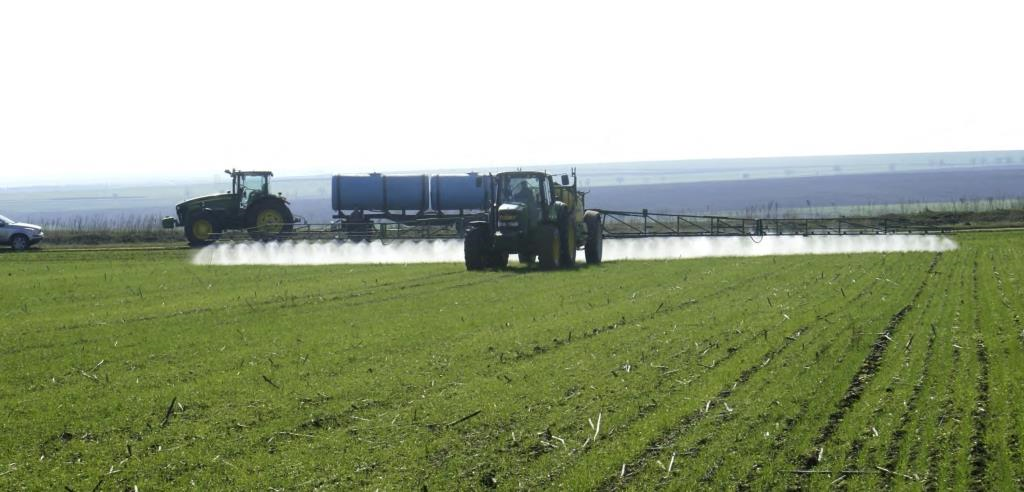 2) Undersøgelser af pesticidtruslen mod grundvandet i Odense
Projekt kartoffelpestider i Odense Kommune 2010
I 2010 blev alle (94 af 99) indvindingsboringer til vandværker i Odense undersøgt for rimsulfuron, metribuzin og nedbrydningsprodukter heraf. Der blev ikke fundet nogen af stofferne, men om de findes i det sekundære grundvand og er på vej til det primære-, er ikke undersøgt. Projektet var et samarbejde mellem KVO og Odense Kommune
Er de relevante pesticider med i drikkevandsbekendtgørelsens pesticidpakke?
GEUS undersøger hvert år en række pesticider på 5 testmarker med forskellige jordbundsforhold. Hvis et pesticid udvaskes fra rodzonen i koncentrationer over 0,1 µg/L (grænseværdien ved afgang fra vandværket), betragtes det som en potentiel trussel mod grundvandet. Flere af disse potentielle trusler er dog ikke med i drikkevandsbekendtgørelsens pesticidpakke. F.eks. rimsulfuron, der bare ikke er godkendt til anvendelse mere, men måske på vej ned til grundvandet?
Er de relevante pesticider med i drikkevandsbekendtgørelsens pesticidpakke?
Odense Kommune fandt frem til 55 pesticider, der var fundet i Danmark i overfladevand eller i boringer, med en koncentration på over 0,1 µg/L – uden de er at finde i drikkevandsbekendtgørelsens pesticidpakke
Er de relevante pesticider med i drikkevandsbekendtgørelsens pesticidpakke?
KVO og Odense Kommune besluttede at derfor undersøge for et udvidet antal pesticider i de dårligst beskyttede indvindingsboringer blandt Odenses vandværker. Der blev taget prøver fra de 7 dårligst beskyttede indvindingsboringer hos VandCenter Syd, og fra de 7 dårligst beskyttede indvindingsboringer hos de øvrige vandværker i Odense Kommune. Prøverne blev analyseret for ca. 400 pesticider og nedbrydningsprodukter. Der blev ikke påvist nogen af disse stoffer i de 14 indvindingsboringer.
Er pesticiderne på vej mod det primære grundvand i Odense, og er bare ikke nået derned endnu?
Findes pesticiderne i overfladevandet i Odense i koncentrationer over 0,1 mikrogram pr. L?
Ja, der er fundet både lovlige og ulovlige pesticider i overfladevandet i Odense Kommune i koncentrationer over 0,1 µg/L. De er fundet i drænvand fra gartnerier, i åer og i regnvands-afstrømning fra boligområder. 
Odense Kommune er i gang med undersøgelser med den udvidede pesticidpakke og biocid-pakke.
Gartnerier
Der er i en selvstændig undersøgelse fundet en række pesticider i dræn, der har kontakt til gartnerier
Regnvand
*Formentlig anvendt
som biocid i maling eller
andre overfladebehand-
lingsmidler
Udvaskning af biocider fra parcelhuskvarterer i Odense
En del af stofferne fundet i regnvand er forbudt at anvende som pesticider i gartneri og landbrug, men er tilladt at bruge som biocider i maling og overflade-behandlingsmidler. Man har tidligere gået ud fra, at stofferne var bundet i produkterne, og ikke blev udvasket. Helt nye undersøgelser fra Aalborg Universitet viser, at de kan udvaskes i relativt høje koncentrationer, og det er de så formentlig blevet i årtier.
Udvaskning af biocider fra parcelhuskvarterer i Odense
Specialestuderende på SDU, Jesper Johannessen, har netop udtaget regnvandsprøver fra flere parcelhuskvarterer og i åer (før og efter udløb af separatkloakeret regnvand fra parcelhuskvarterer). Vandet undersøges også her med den udvidede pesticidpakke, samt biocid-pakke. Prøverne er udtaget, men resultaterne er endnu ikke modtaget.
Findes pesticiderne og biociderne også i det terrænnære grundvand i Odense?
Odense Kommune har ladet Cowi udføre 4 filtersatte undersøgelsesboringer (10 – 15 m.u.t.), beliggende på en strømningslinje gennem Dalum, fra et mark-område og ned gennem et boligområde, afsluttende ved Odense Å. Det terrænnære grundvand under-søges også her med den udvidede pesticidpakke, samt biocid-pakke. Prøverne er udtaget, men resultaterne er endnu ikke modtaget.
Er der spørgsmål ?
Tak for opmærksomheden !